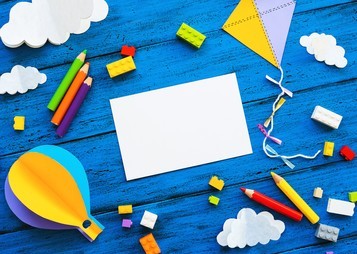 আজকের পাঠে সবাইকে স্বাগত
9/15/2021
SHAHNAZ FERDAUSHI JUI
1
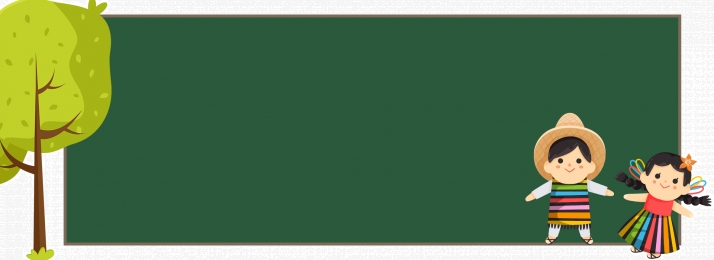 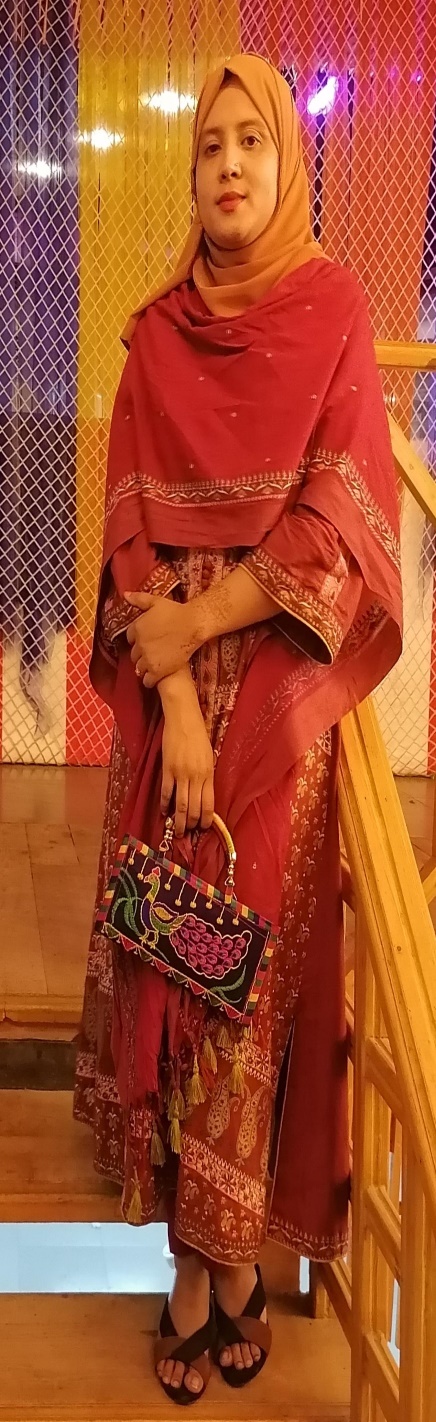 শিক্ষক পরিচিতি
শাহনাজ ফেরদৌসী জুঁই
সহকারি শিক্ষক
মাধবপুর সরকারি প্রাথমিক বিদ্যালয়
    ছাতক , সুনামগঞ্জ
9/15/2021
SHAHNAZ FERDAUSHI JUI
2
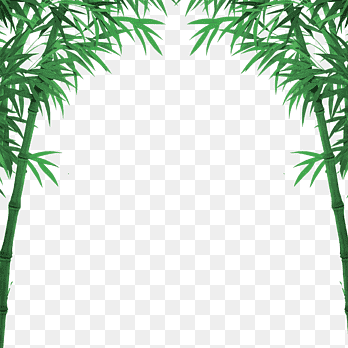 পাঠ পরিচিতি
শ্রেণীঃ পঞ্চম  
বিষয়ঃ প্রাথমিক গণিত 
পাঠ শিরোনামঃ ভগ্নাংশ
পাঠ্যাংশঃ অধ্যায় ৬(খ) (পৃষ্ঠা৬১)সমস্যা নং ৪ । 
সময়ঃ ৪০ মিনিট
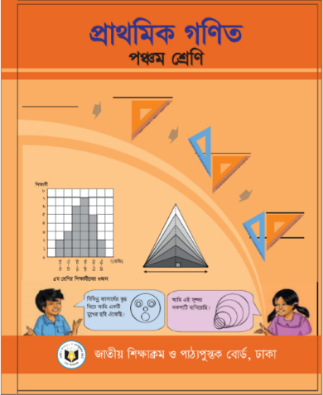 9/15/2021
SHAHNAZ FERDAUSHI JUI
3
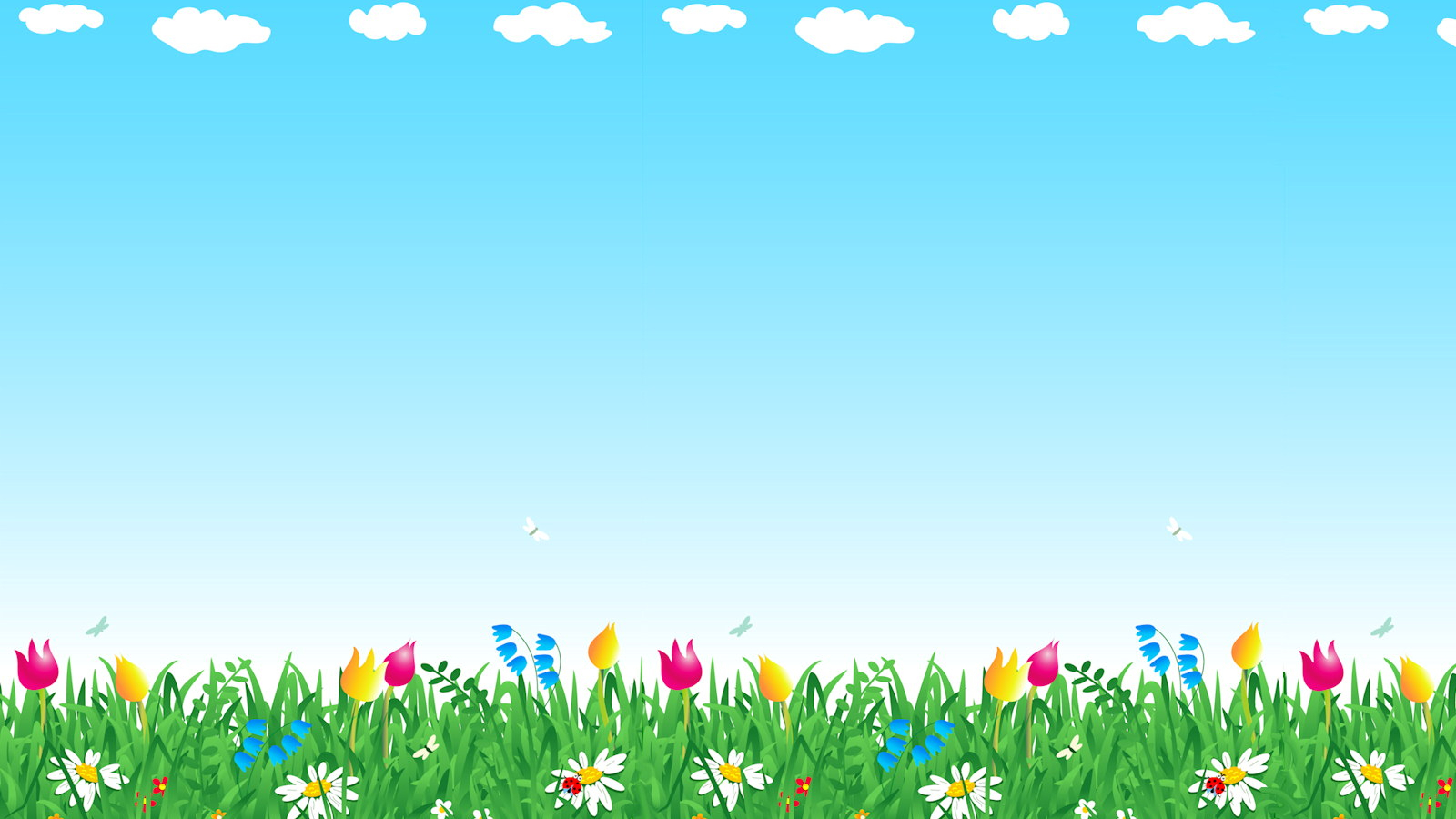 শিখনফল
২০.৭.1 ভগ্নাংশের যোগ, বিয়োগ, গুণ, এর এবং কার্যবিধি ( অনূর্ধ্ব ৩টি ) ব্যবহার করে দৈনন্দিন জীবনের সহজ সমস্যার গাণিতিক রূপ দিতে পারবে ।
২০.৭.2 সরলীকরণের মাধ্যমে ভগ্নাংশের যোগ, বিয়োগ, গুণ, ভাগ ও বন্ধনী  ব্যবহার করে দৈনন্দিন জীবনের সহজ সমস্যার সমাধান করতে পারবে ।
9/15/2021
SHAHNAZ FERDAUSHI JUI
4
চল একটি ছবি দেখি
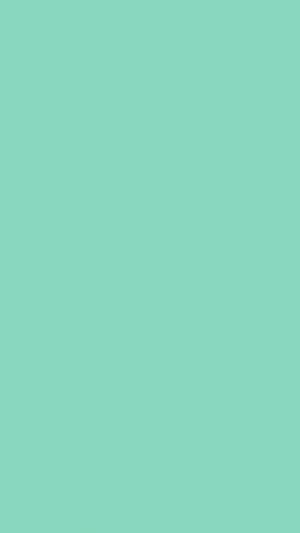 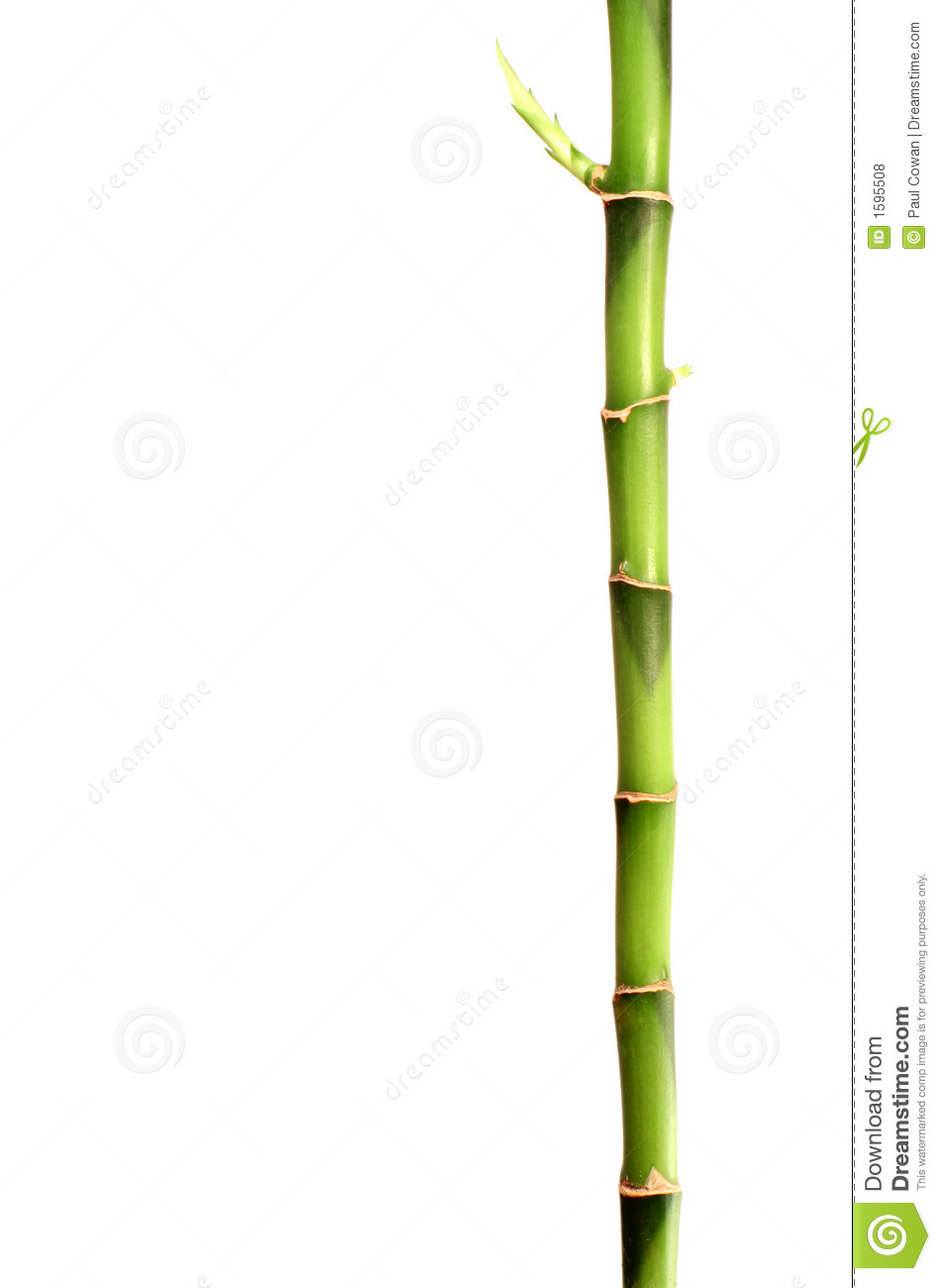 =
6
১ বা সম্পূর্ণ অংশ
=
6
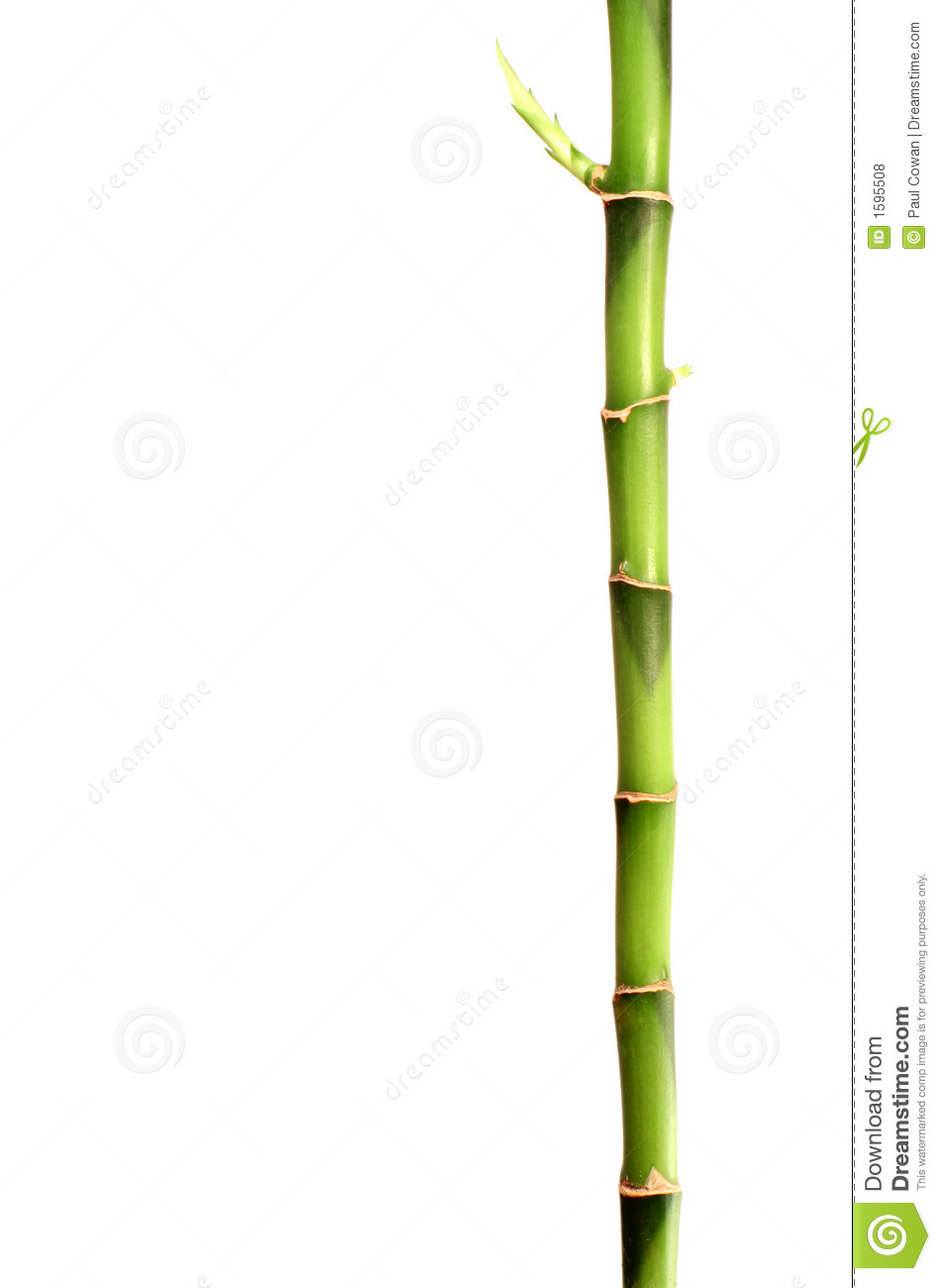 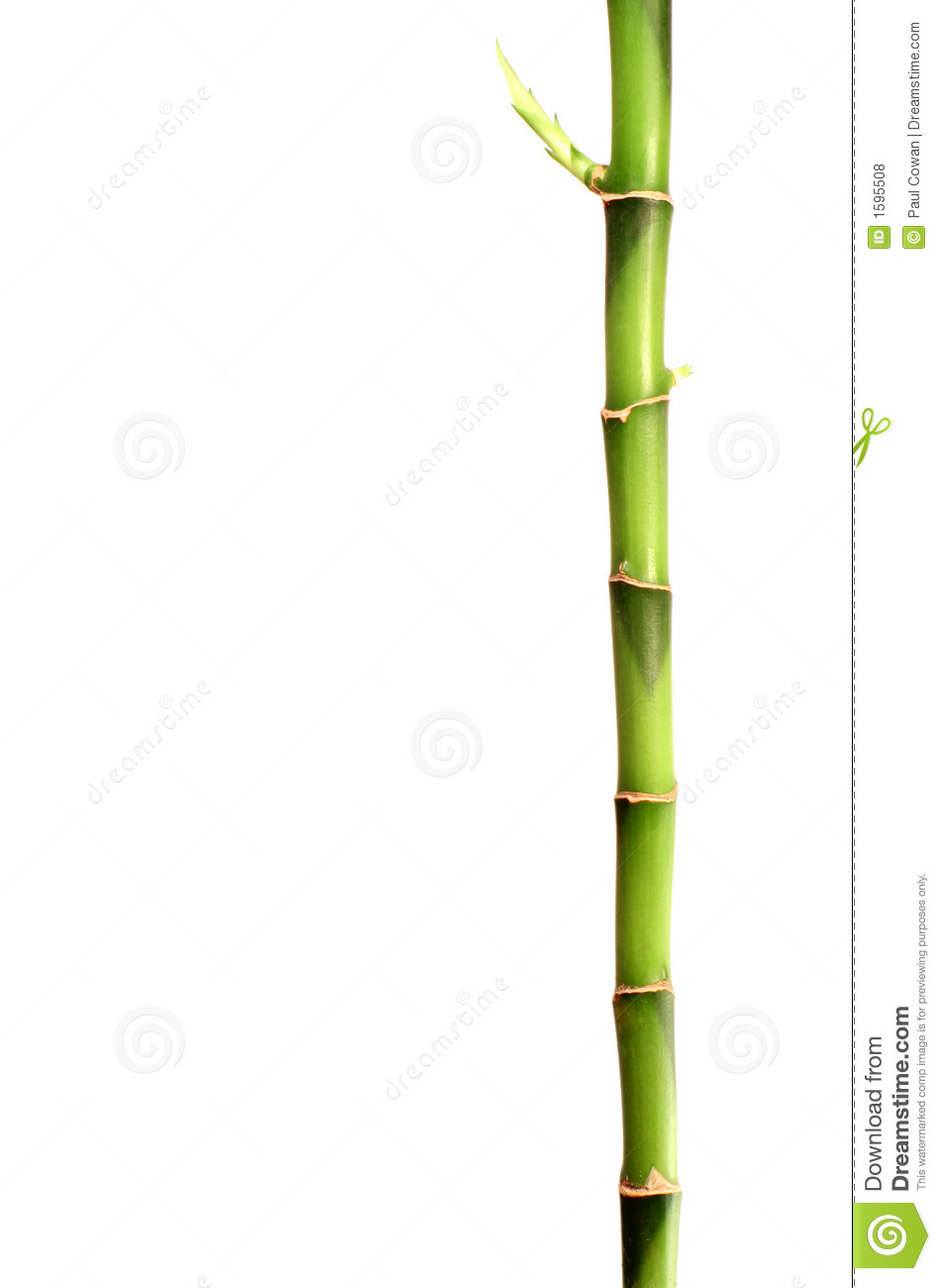 ?
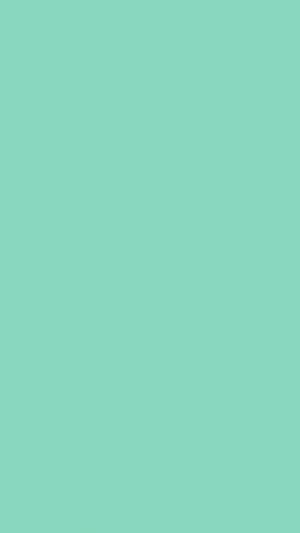 =
উপরে
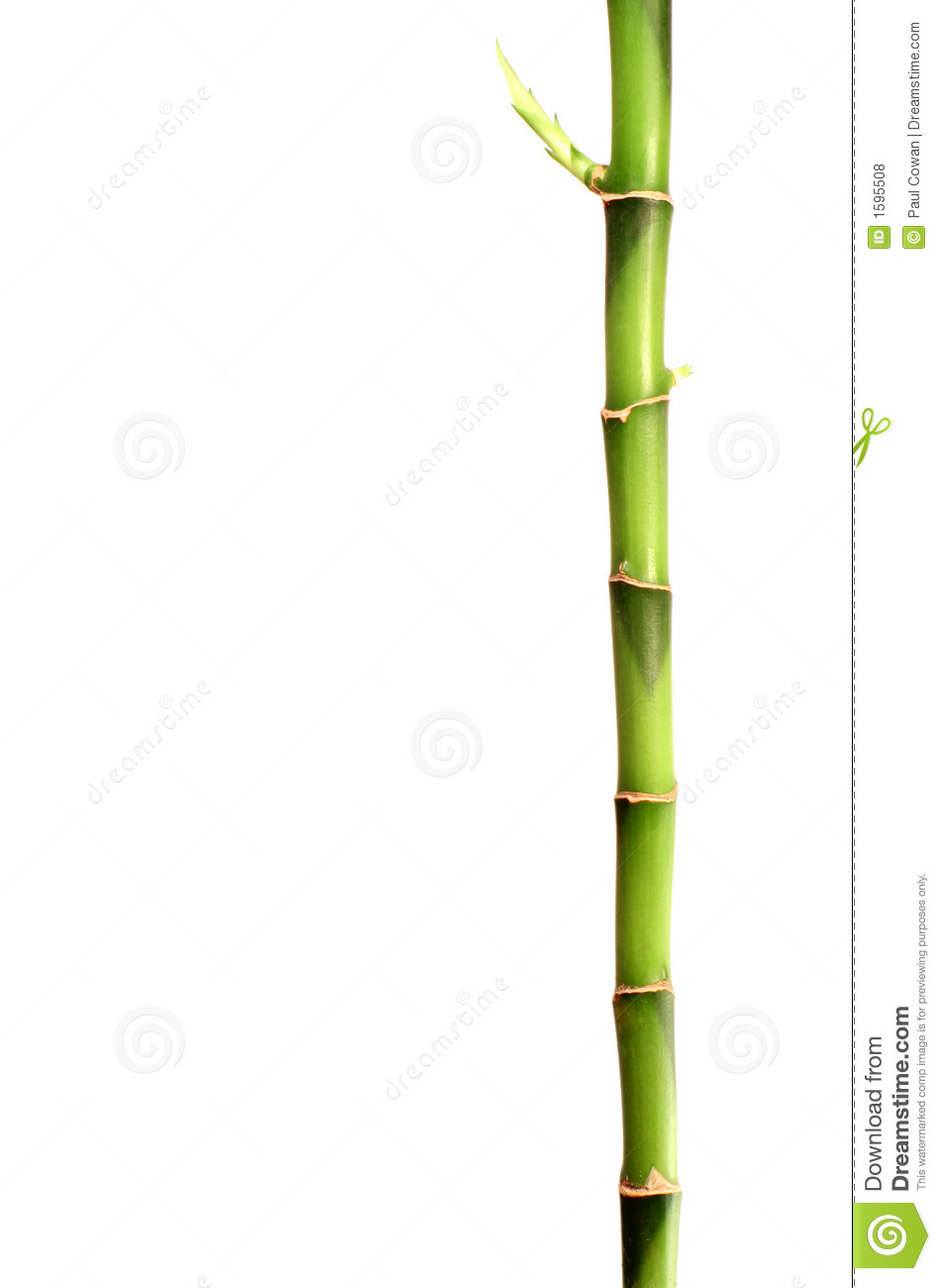 পানিতে
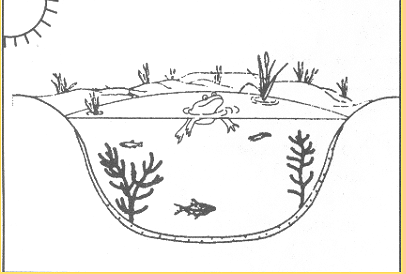 1
=
অংশ
2
কাঁদায়
1
=
অংশ
6
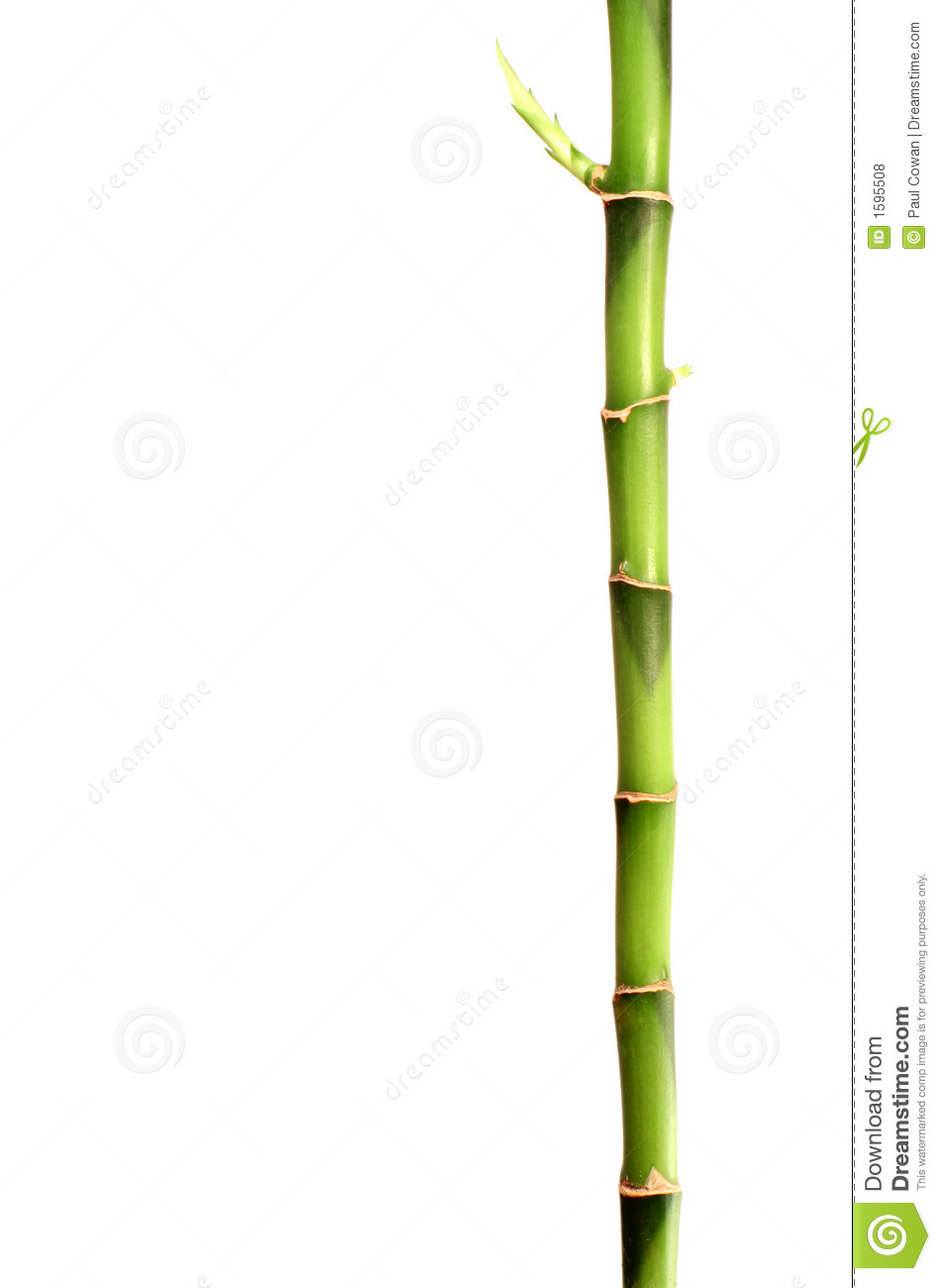 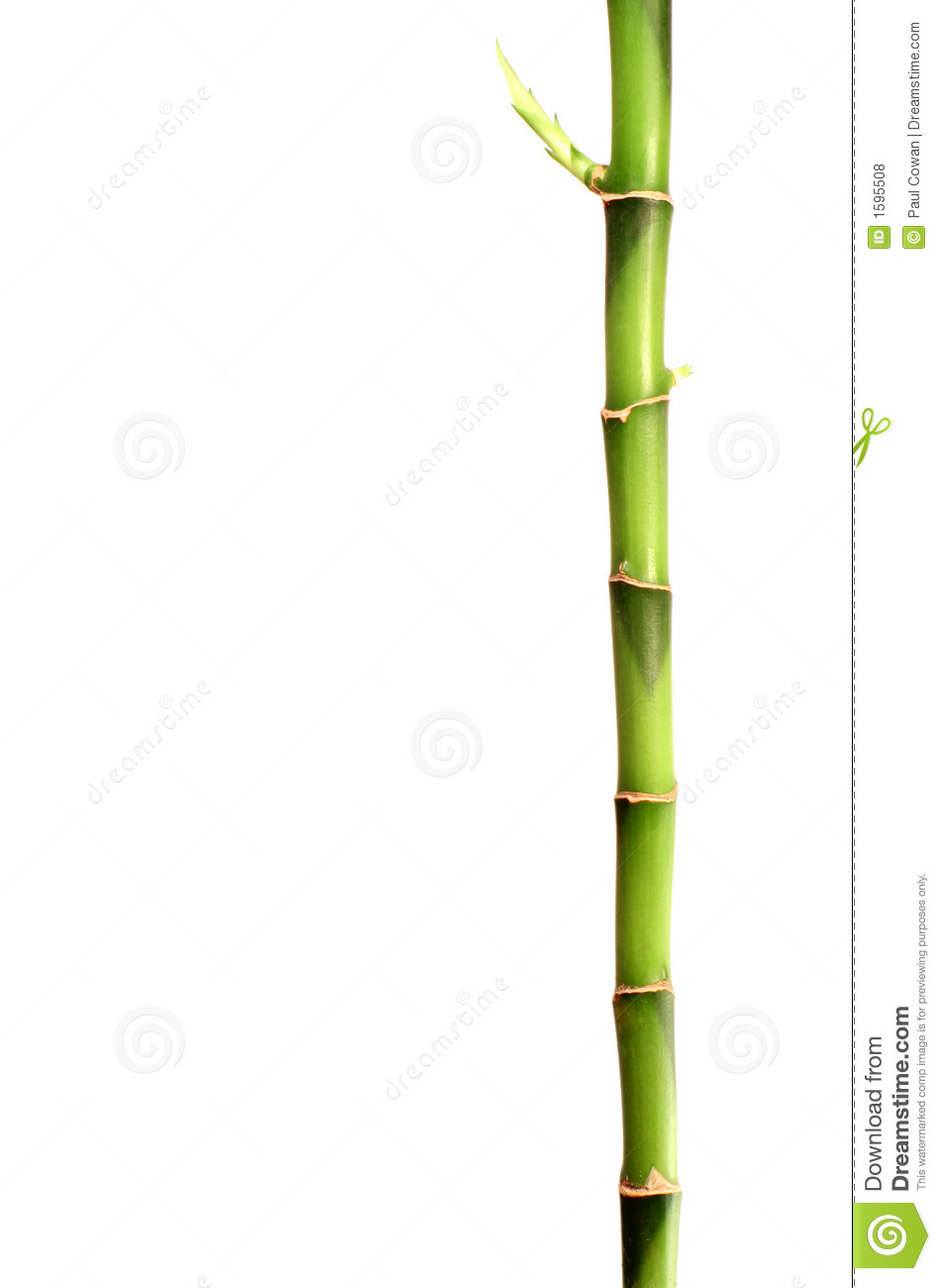 -
{
(
+
)
}
পানির অংশ
১ বা সম্পুর্ণ অংশ
কাঁদার অংশ
উপরের অংশ=
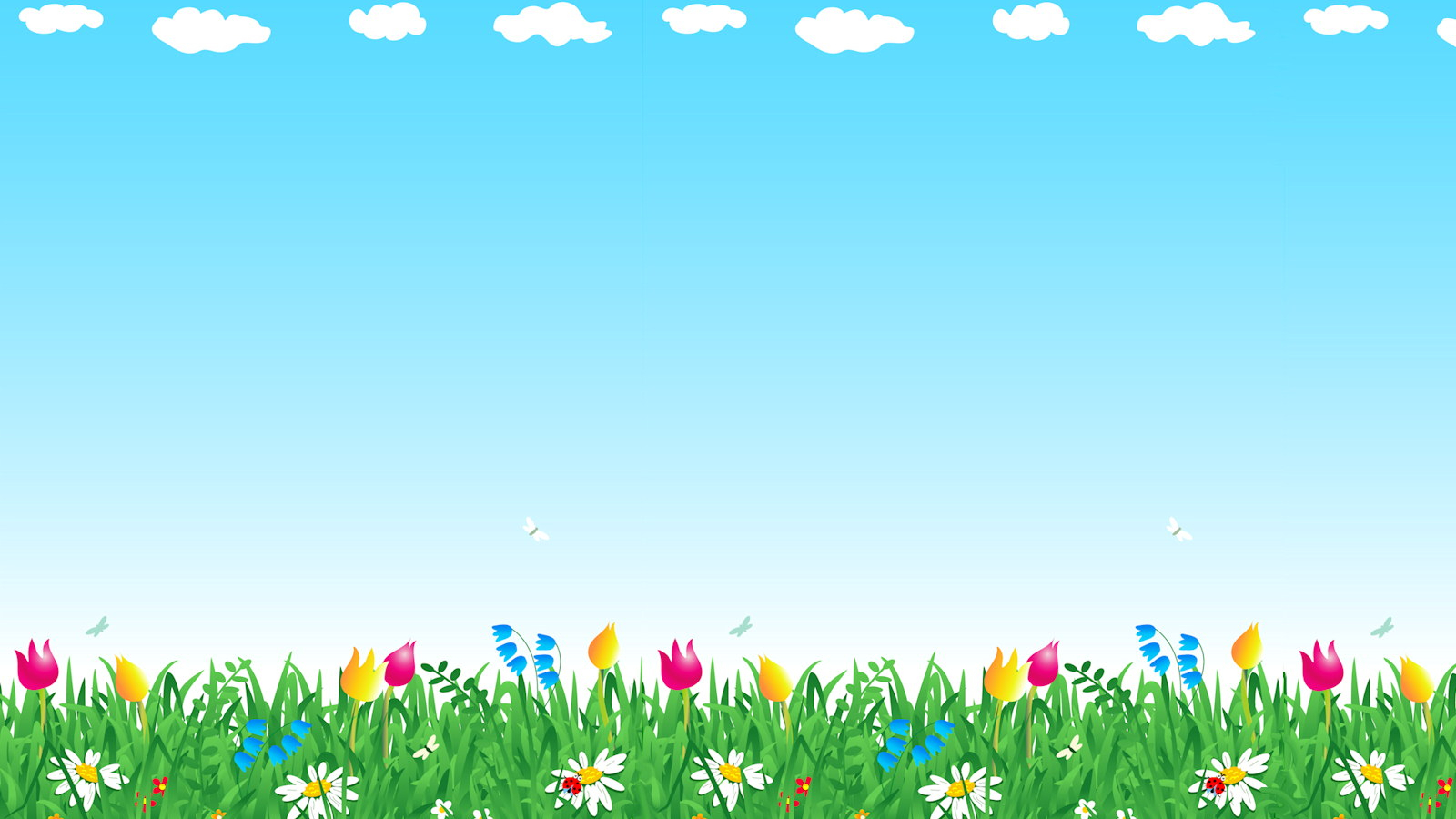 আজকের পাঠ
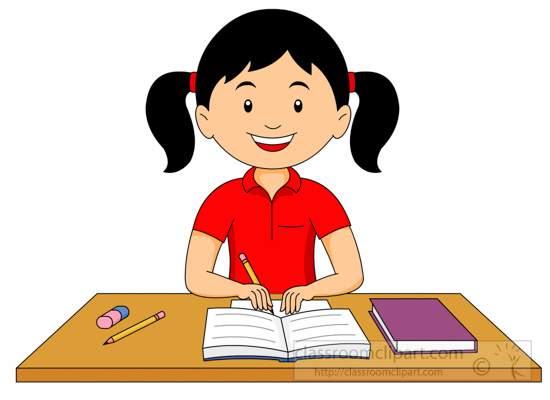 ভগ্নাংশের সৃজনশীল সমস্যার সমাধান
9/15/2021
SHAHNAZ FERDAUSHI JUI
7
পাঠ্য বইয়ের সাথে সংযোগ
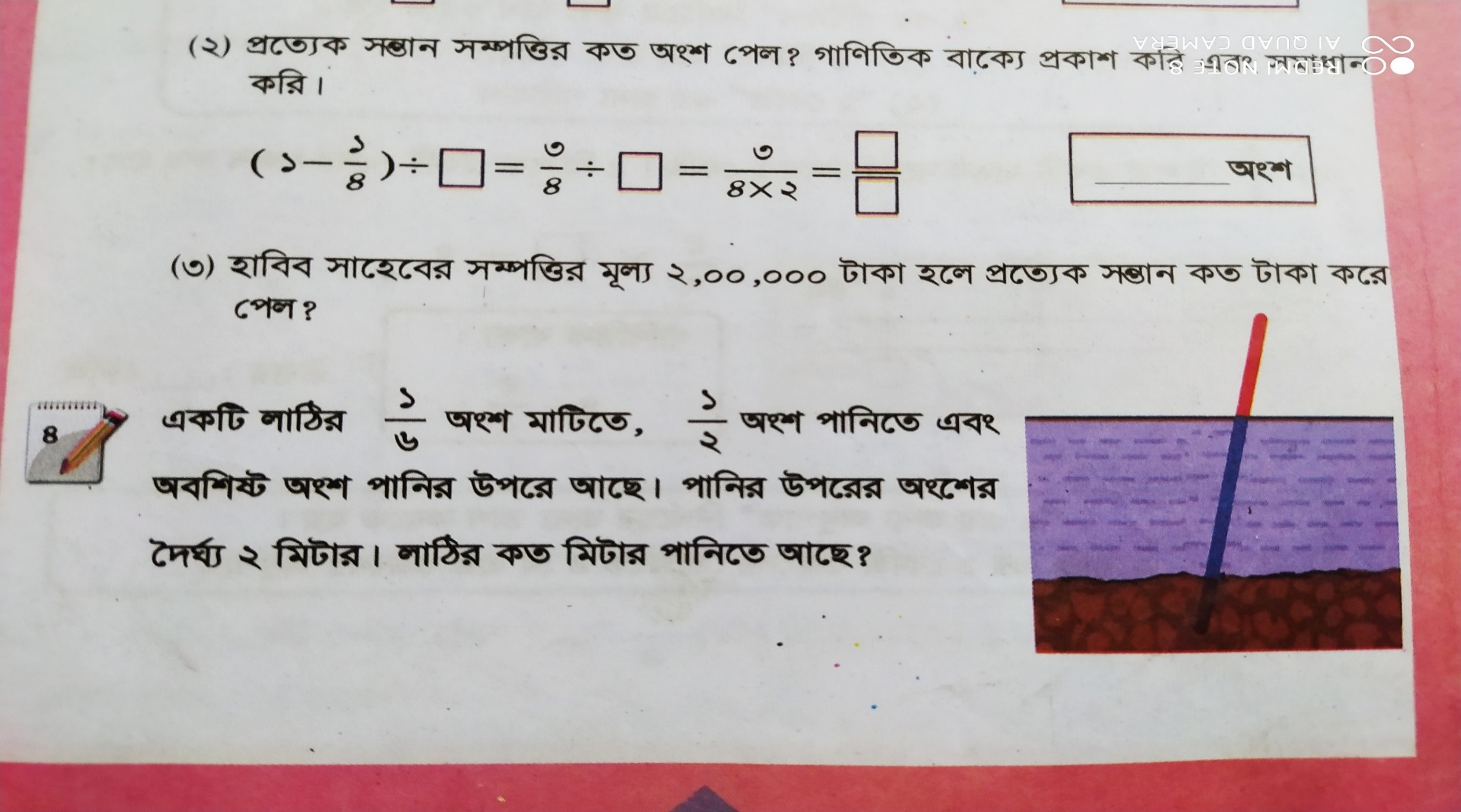 9/15/2021
SHAHNAZ FERDAUSHI JUI
8
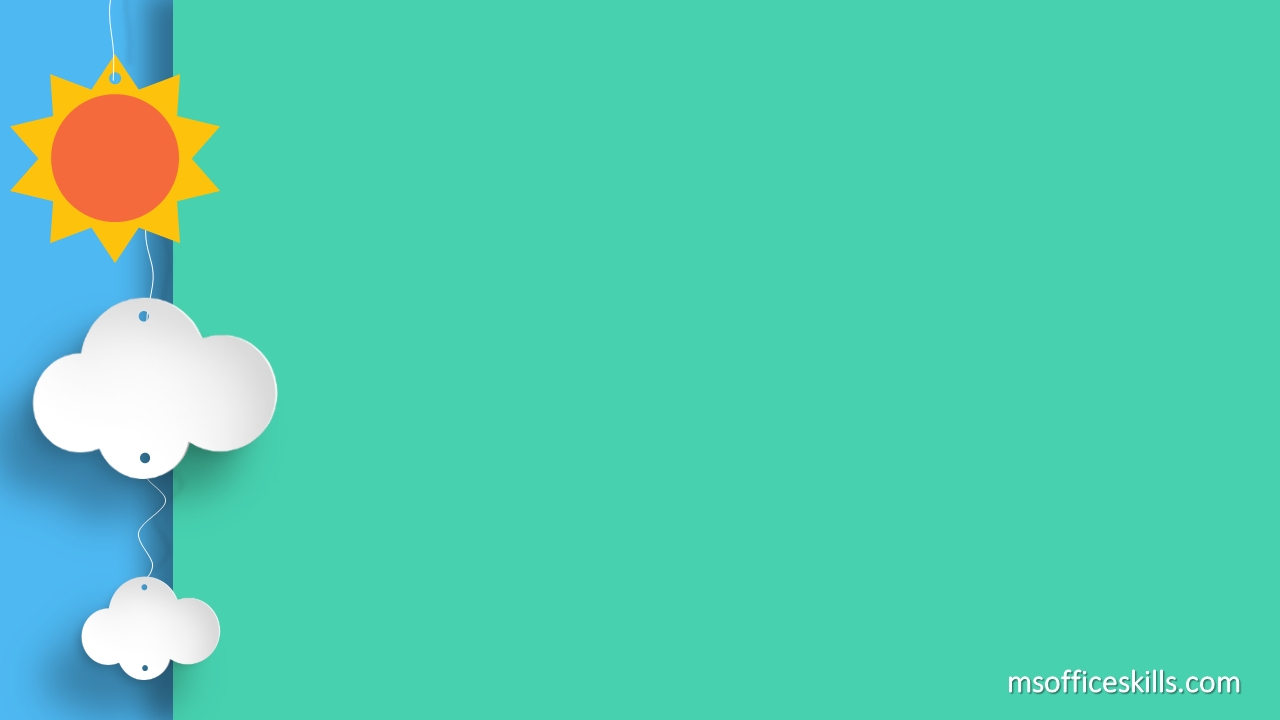 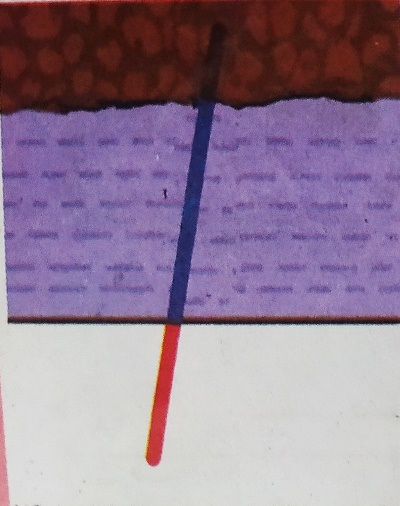 ২ মিটার
সমস্যা
পানির উপরে
পানিতে
মাটিতে
(ক) মাটি ও পানিতে লাঠিটির মোট কত অংশ আছে?
(খ) পানির উপরে কত অংশ আছে?
(গ) পানির উপরের অংশ ২ মিটার হলে সম্পূর্ণ লাঠিটির    দৈর্ঘ্য কত?
9/15/2021
SHAHNAZ FERDAUSHI JUI
9
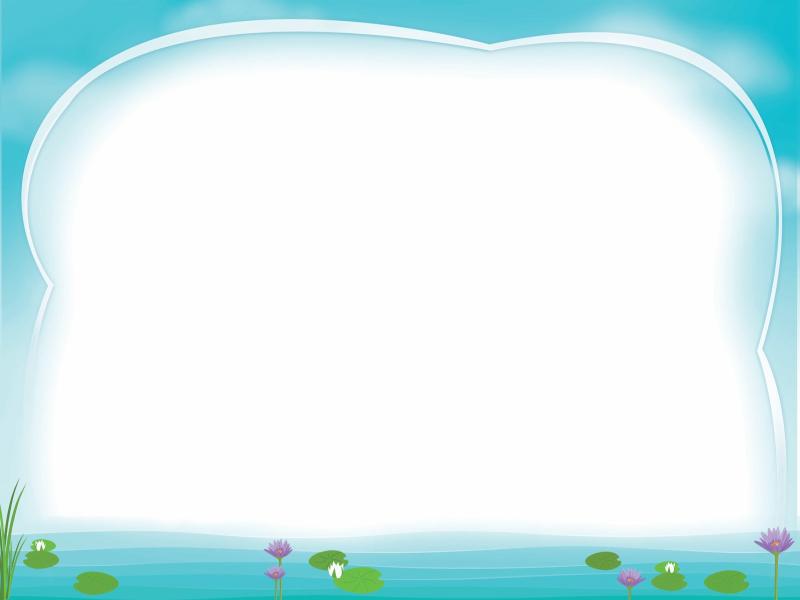 সমাধানঃ
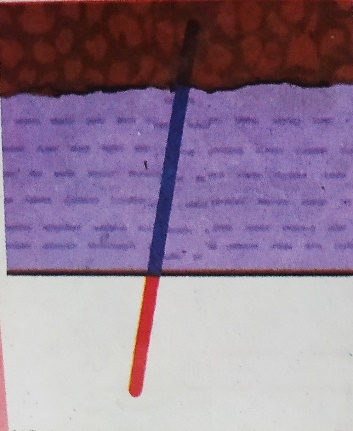 পানির উপরে
(ক) মাটি ও পানিতে লাঠিটির মোট কত অংশ আছে?
পানিতে
মাটিতে
.
.    .
9/15/2021
SHAHNAZ FERDAUSHI JUI
10
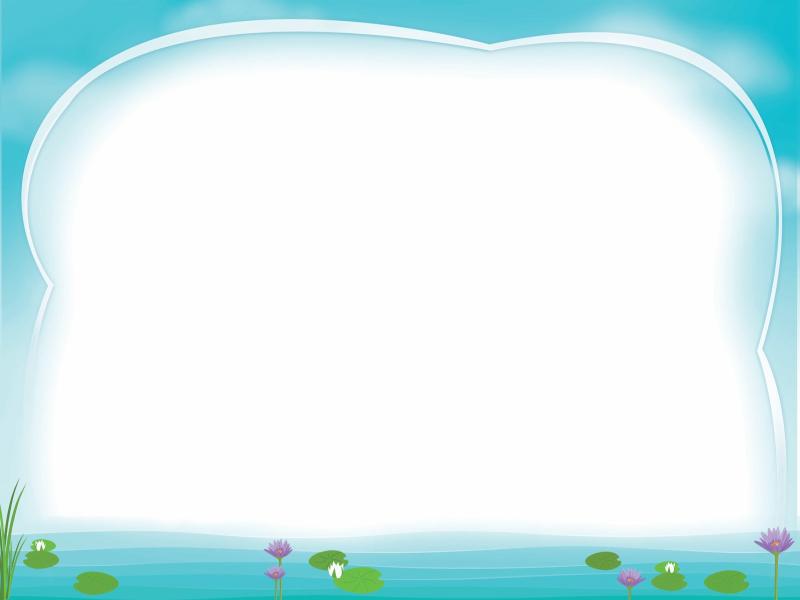 (খ) পানির উপরে কত অংশ আছে?
ধরি, মোট লাঠি = ১ অংশ
9/15/2021
SHAHNAZ FERDAUSHI JUI
11
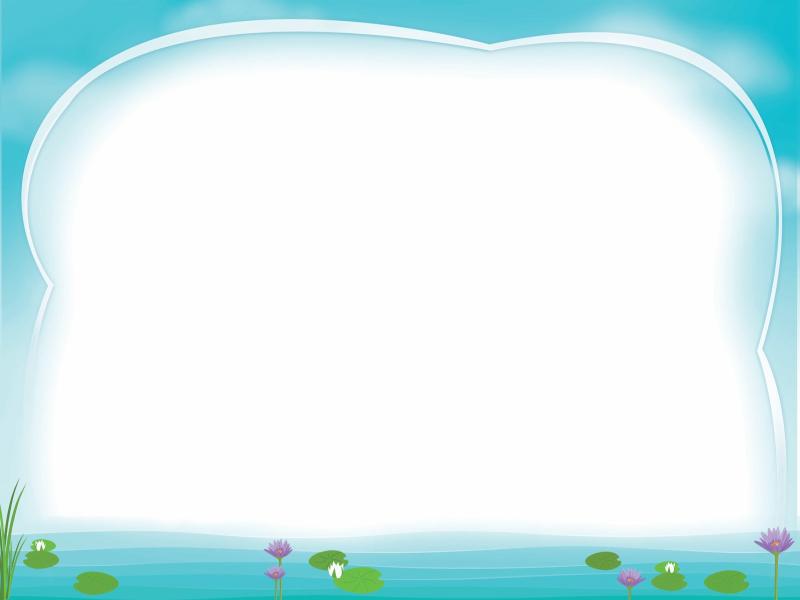 (গ) পানির উপরের অংশ ২ মিটার হলে সম্পূর্ণ লাঠিটর দৈর্ঘ্য কত?
.
.     . লাঠির ১ বা সম্পূর্ণ অংশ = ২
১
৩
মিটার
= ২
৩
মিটার
= ৬ মিটার
9/15/2021
SHAHNAZ FERDAUSHI JUI
12
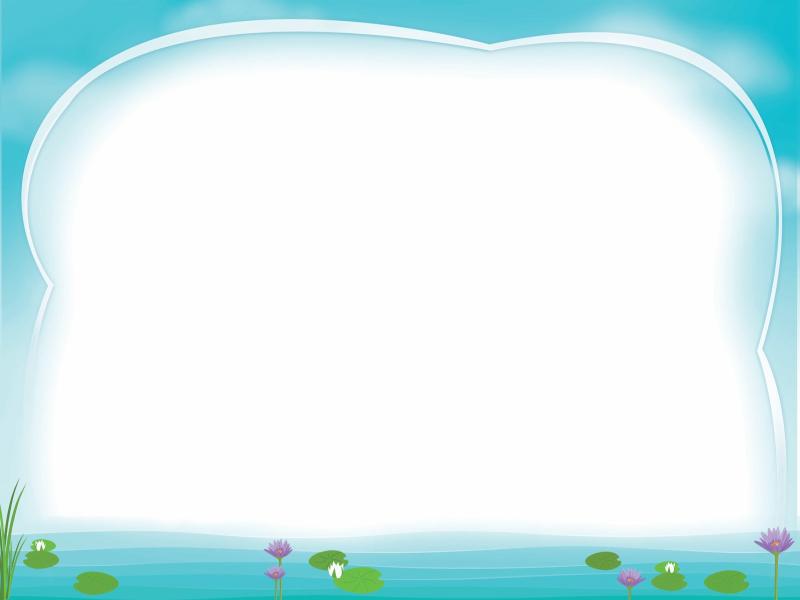 সমস্যা
একজন কৃষক ২৪০০০টাকার ১/৪অংশ নিজের জন্য রেখে অবশিষ্ট টাকা ৩ সন্তানের মধ্যে সমানভাবে ভাগ করে দিলেন।
ক.প্রত্যেক সন্তান কত টাকা করে পেল?
খ.যদি কৃষকের নিকট ৮০০০ টাকা বেশি থাকত তাহলে প্রত্যেক সন্তান কত টাকা করে পেত?
9/15/2021
SHAHNAZ FERDAUSHI JUI
13
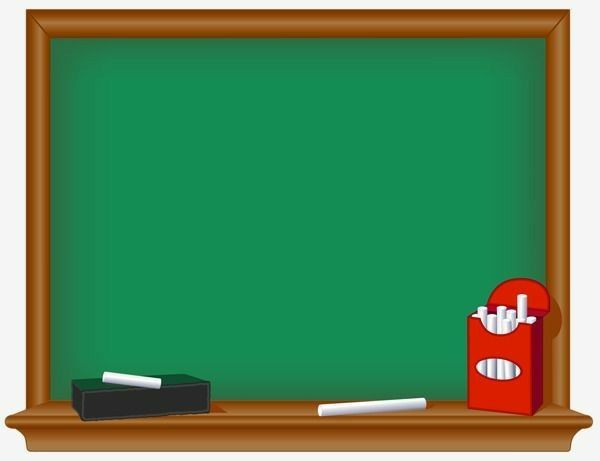 ক.
তিনি নিজে রাখলেন ১/৪ অংশ
অবশিষ্ট রইল =(১-১/৪)অংশ
=৩/৪ অংশ
তিন সন্তান পেল মোট সম্পতির ৩/৪ অংশ
তিন সন্তান মোট পেল =২৪০০০টাকার ৩/৪ অংশ
=(২৪০০০×৩/৪)টাকা
=১৮০০০টাকা
৩ সন্তান পেল ১৮০০০ টাকা
১ সন্তান পেল (১৮০০০÷৬)টাকা
=৬০০০ টাকা(উত্তর)
9/15/2021
SHAHNAZ FERDAUSHI JUI
14
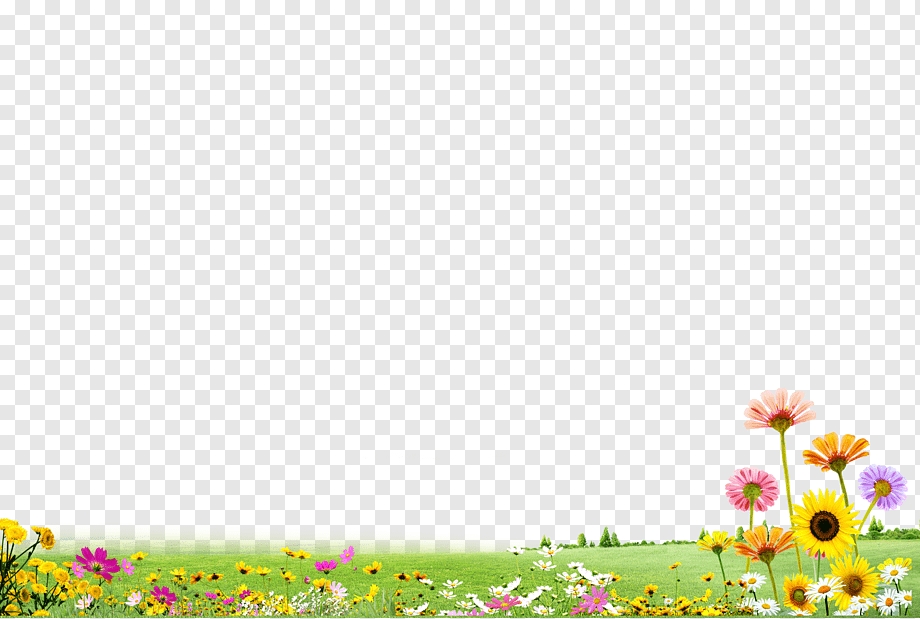 খ.
যদি কৃষকের নিকট ৮০০০ টাকা বেশি থাকত তার মোট হতো (২৪০০০+৮০০০)=৩২০০০টাকা
‘ক’হতে পাই,
৩ সন্তান পায় মোট সম্পতির 

৩ সন্তান মোট পেত=(৩২০০০×     ) টাকা
৮০০০
৩
=২৪০০০ টাকা
৪
প্রত্যেক সন্তান পেত=(২৪০০০÷৩)টাকা
=৮০০০টাকা (উত্তর)
9/15/2021
SHAHNAZ FERDAUSHI JUI
15
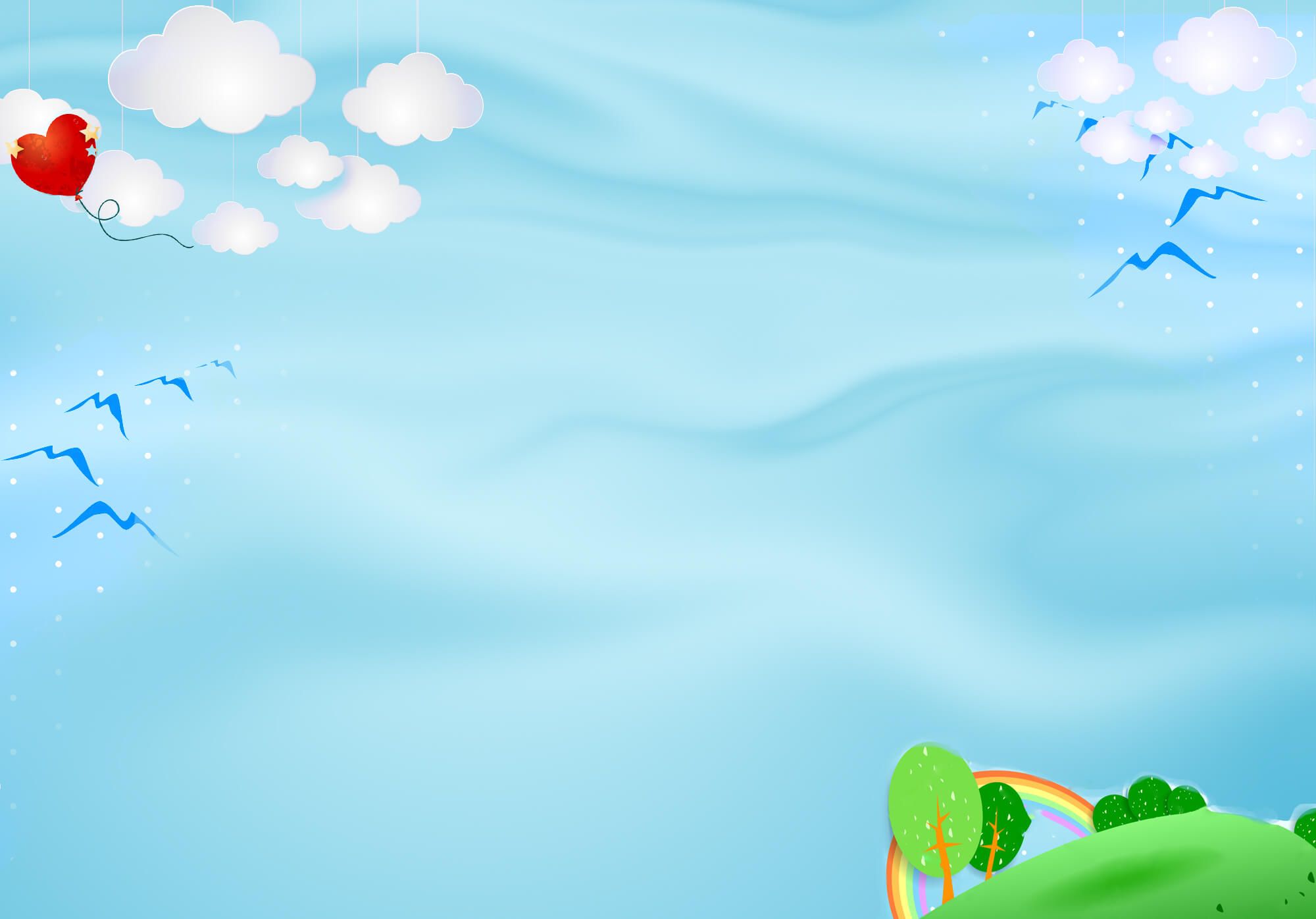 বাড়ির কাজ
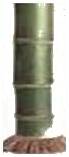 (ক) বাঁশটির কত অংশ হলুদ রং করা হলো?
(খ) সম্পূর্ণ বাঁশটির দৈর্ঘ্য নির্ণয় কর। 
( গ) বাঁশটির কত মিটার সবুজ রং করা হলো?
9/15/2021
SHAHNAZ FERDAUSHI JUI
16
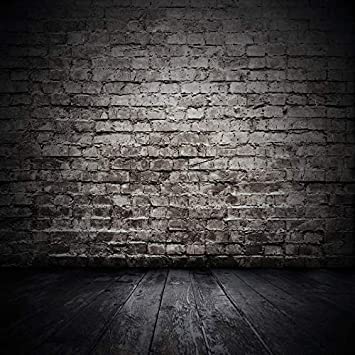 আজকের পাঠে অংশগ্রহণকারী সকল সোনামনিদের
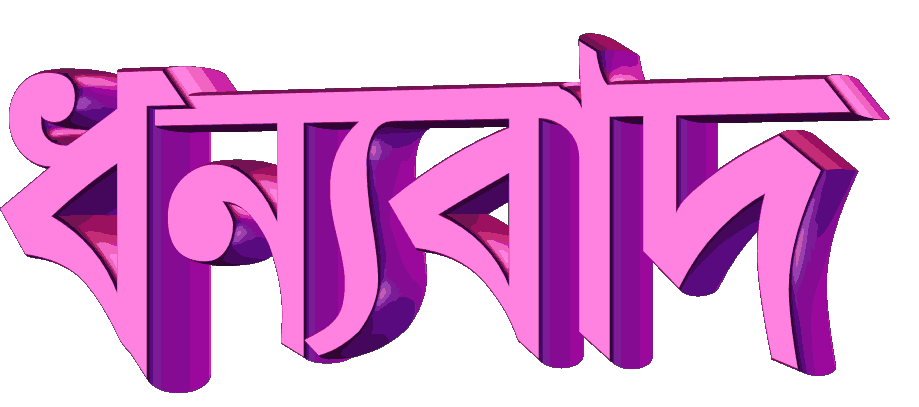 9/15/2021
SHAHNAZ FERDAUSHI JUI
17